Проект:«Красота природы зимой.»
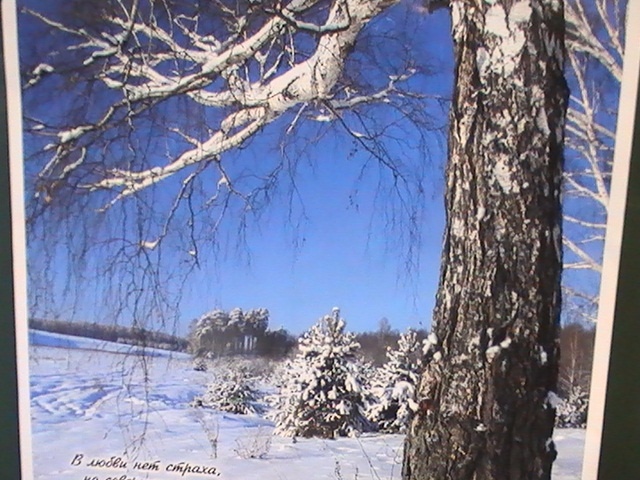 Автор : Асташкина Светлана Викторовна 
МБУ №153 «Олеся»
Проблема.
Проблема эстетического воспитания и развития детского творчества – одна из серьезных проблем педагогики, решению различных аспектов которой в области дошкольного воспитания уделяется на сегодняшний день большое внимание.
Миссия проекта.
Вырабатывать умение наслаждаться красотой окружающей природы, замечать красивое в окружающем мире. Подводить детей к пониманию того, что красота в природе, красота в жизни, красота в искусстве неотделимы друг от друга. Осуществлять этот процесс необходимо так, чтобы вызвать у детей положительное отношение к природе, яркие эмоциональные переживания.
Цель
Развитие эстетического восприятия детей посредством изобразительной деятельности; формировать творческую личность, эстетический вкус, эстетическое отношение к миру. Сформировать умение  детей отражать в работах характерные особенности зимы , её красоту.
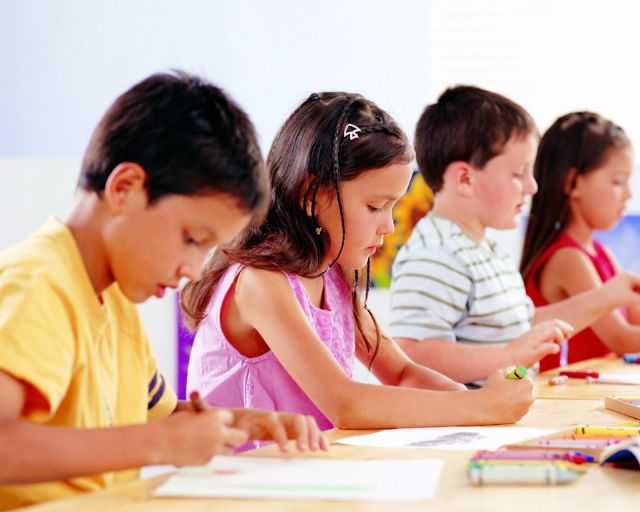 Задача 1
Воспитывать у детей чувство любви к природе  зимой, интерес к  изобразительной деятельности.
Мероприятия:
Беседы
Рассматривание картин
Прогулки в лес.
Беседы ,рассматривание картин.
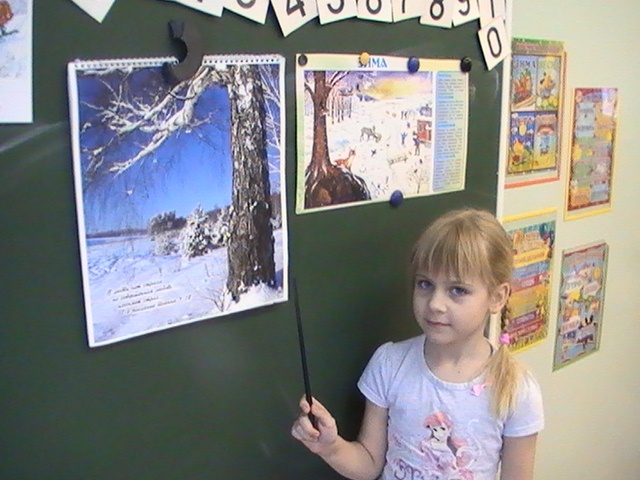 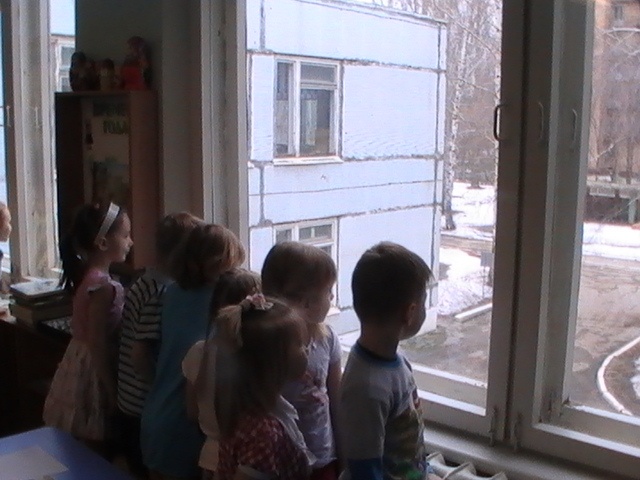 Задача 2
Развивать эстетический  вкус, эмоциональное восприятие  произведений поэзии, живописи, музыки.
Мероприятия:
Прослушивание музыкального произведения Чайковского « Зима»
 Рассматривание и обсуждение картин о зиме русских художников Саврасова и Шишкина.
 Чтение стихов и загадок.
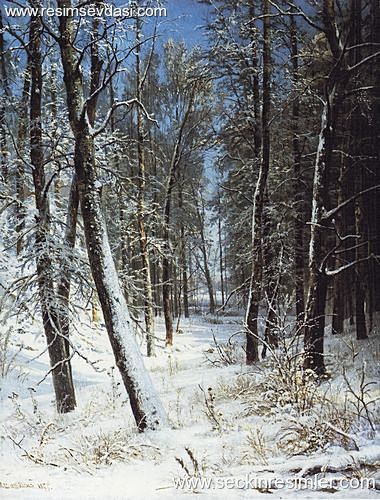 Задача 3
Формировать умение замечать изменения в природе, передавать их в рисунке, соблюдая колорит, характерный для зимы; упражнять  в рисовании  природы с натуры и по памяти на  бумаге. Закрепить навык работы гуашью.
Мероприятия :
Выставка рисунков на тему : « Красота природы зимой»
Выставка рисунков на тему : «  Красоты природы зимой.»
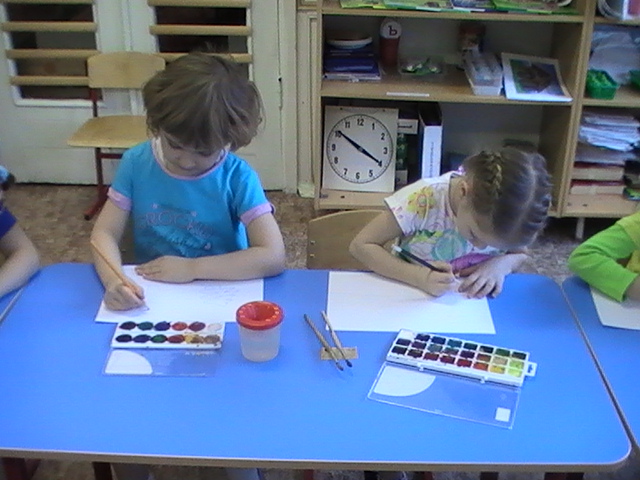 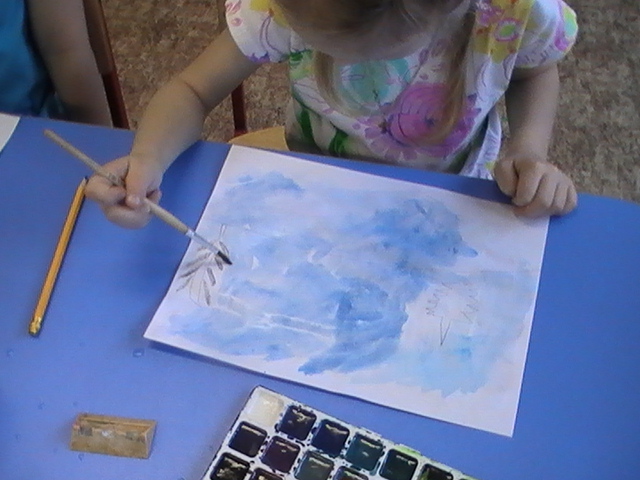 Ожидаемый результат
Проявление самостоятельного устойчивого интереса к природе.
    Художественная деятельность сформировала положительную мотивацию к ней и углубила интерес к творчеству; раскрыла индивидуальность детей, корректирует межличностные отношения.
   Создание радостной атмосферы, что благоприятно сказывается на эстетическом и нравственном воспитании дошкольника.
Критерии
Развитие эстетического вкуса
 Умение видеть красоту окружающего мира.
 Использование разнообразной цветовой гаммы.
 Владение навыками рисования.
конец